Министерство экономики 
и территориального развития Республики Дагестан
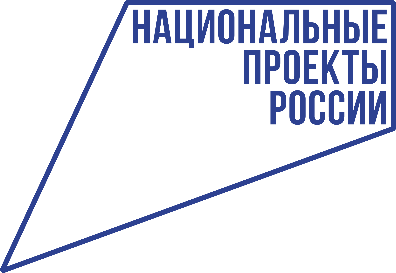 Об участии органов местного самоуправления в реализации 
новых национальных проектов в 2025-2030 годах
на территории Республики Дагестан
В соответствии с Указом Президента Российской Федерации от 7 мая 2024 года № 309 «О национальных целях развития Российской Федерации на период до 2030 года и на перспективу до 2036 года»
Национальные цели развития России
О ЧЕМ «НАЦИОНАЛЬНЫЕ ПРОЕКТЫ РОССИИ»?
Национальные проекты не только делают Россию страной возможностей, 
но и вкладывают эти возможности в руки человека
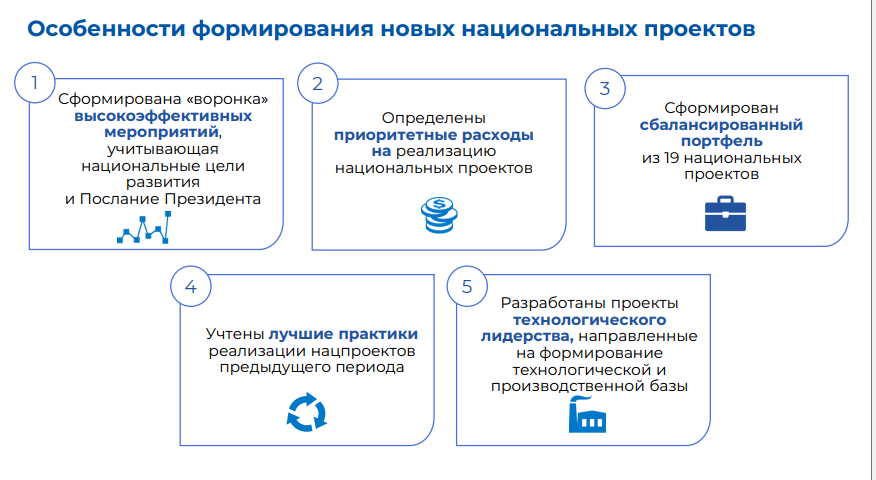 СОСТАВ ПОРТФЕЛЯ НАЦПРОЕКТОВ НА 2025-2030 ГГ.
СОЦИАЛЬНЫЕ
И ЭКОНОМИЧЕСКИЕ ПРОЕКТЫ
ПРОЕКТЫ
ТЕХНОЛОГИЧЕСКОГО ЛИДЕРСТВА
1. Беспилотные авиационные системы
2. Новые атомные и энергетические
технологии
1. Семья
2. Молодежь и дети
3. Продолжительная и активная жизнь
4. Инфраструктура для жизни
5. Экологическое благополучие
6. Эффективная и конкурентная экономика
7. Экономика данных и цифровая
трансформация государства
8. Туризм и гостеприимство
9. Кадры
10. Эффективная транспортная система
11. Международная кооперация и экспорт
3. Новые материалы и химия
4. Новые технологии сбережения здоровья
5. Промышленное обеспечение
транспортной мобильности
6. Развитие многоспутниковой
орбитальной группировки
7. Средства производства и автоматизации
8. Технологическое обеспечение
продовольственной безопасности
19
>40
ТРЛН РУБ
НАЦИОНАЛЬНЫХ ПРОЕКТОВ ФЕДЕРАЛЬНЫЙ БЮДЖЕТ
125
>7,5
ТРЛН РУБ
ТРАНСФЕРТЫ РЕГИОНАМ
ФЕДЕРАЛЬНЫХ ПРОЕКТОВ
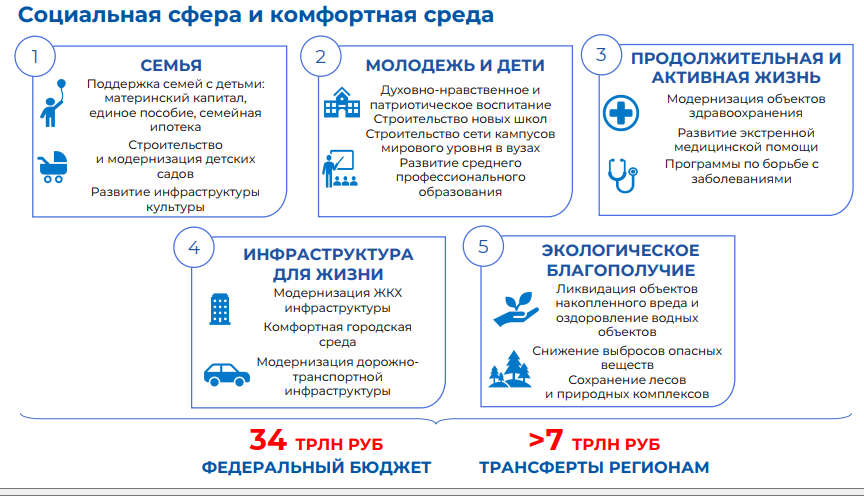 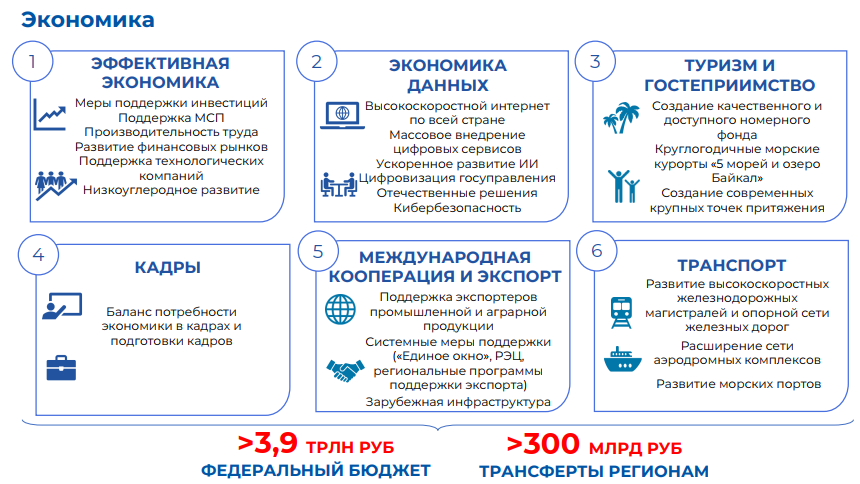 Технологическое лидерство (1/2)
8 ПРОЕКТОВ 
ТЕХНОЛОГИЧЕСКОГО 
ЛИДЕРСТВА
Ключевая задача в ближайшие годы 
формирование отечественной технологической и производственной базы
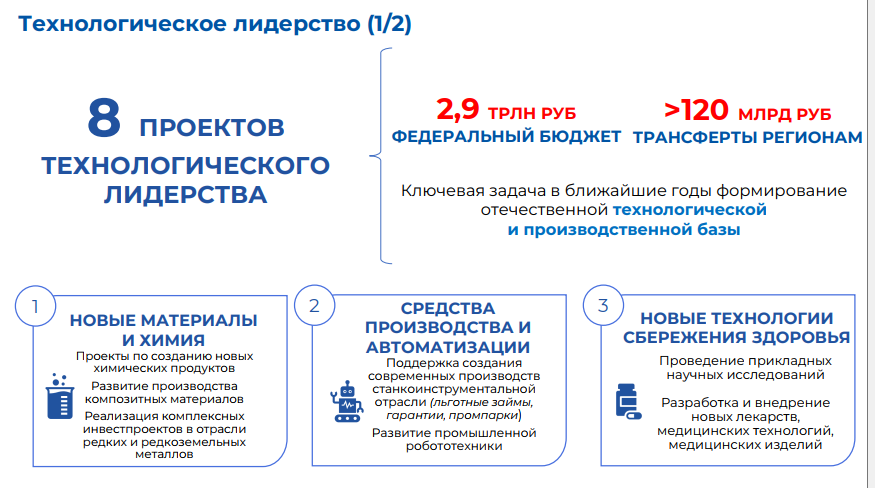 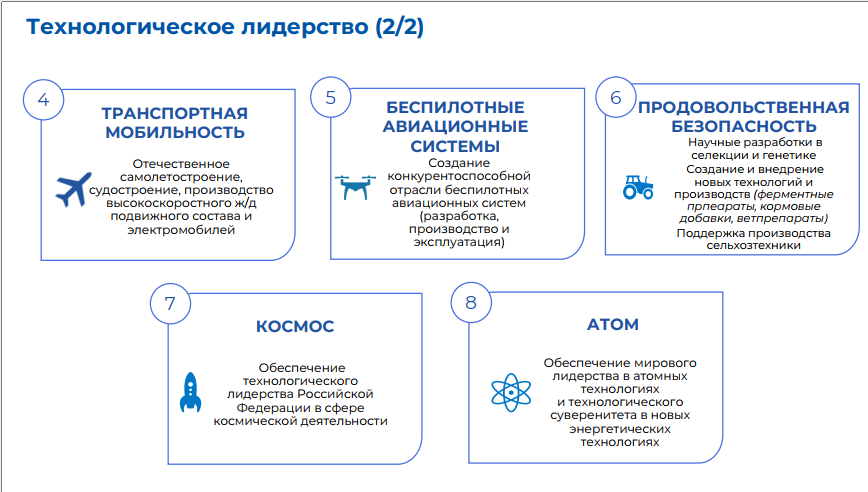 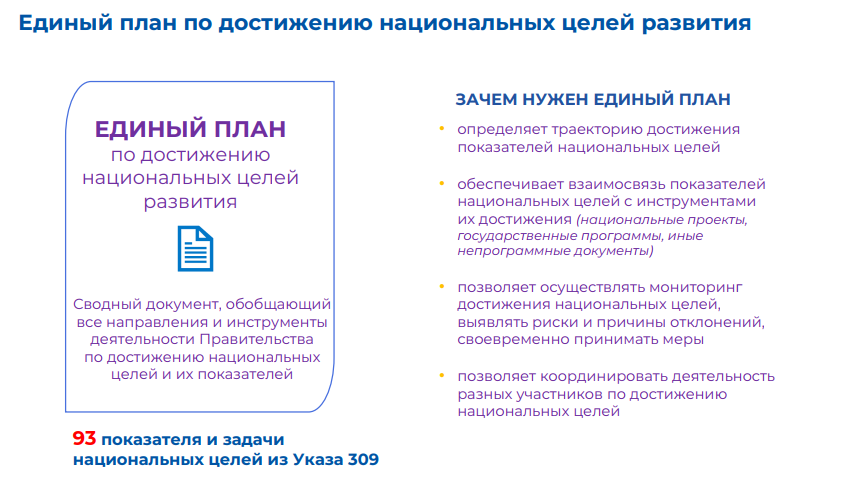 ДАЛЬНЕЙШИЕ ШАГИ
Организационно-правовые механизмы, обеспечивающие участие органов местного самоуправления в национальных проектах
Интернет портал Минэкономразвития РД
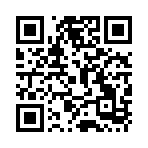 Спасибо за внимание